Visual Phrases
Ivette Carreras
Haroon Idrees
Selecting features to build phrases
Experiment in landmark 1, 132 Images
Features with high scale – top 50%
Resulted in very short phrases: length 1-3 only
All features regardless of scale
Resulted in longer phrases: length 1-7
Steps to follow
Go through every feature of every image and build the transactions

Mine the resulting file

Read and sort the found phrases by their frequency
Select a percentage for the top frequency
Currently using 20%
Steps to follow
Go through all the features of every image and find a match for a given phrase
Count the phrases in an image and build the Bag of Visual Phrases
Current Status
Obtained transactions for all images
Mined them with different minimum supports
Min_supt 500 Frequencies
Currently working on building the BoVP for these transactions
Visual Phrases using Data Mining for 132 Images. Phrase Length 2
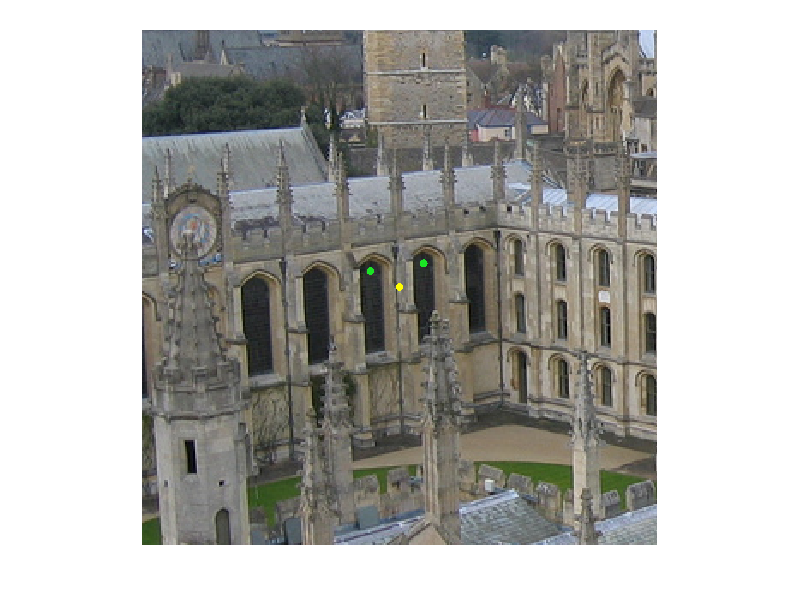 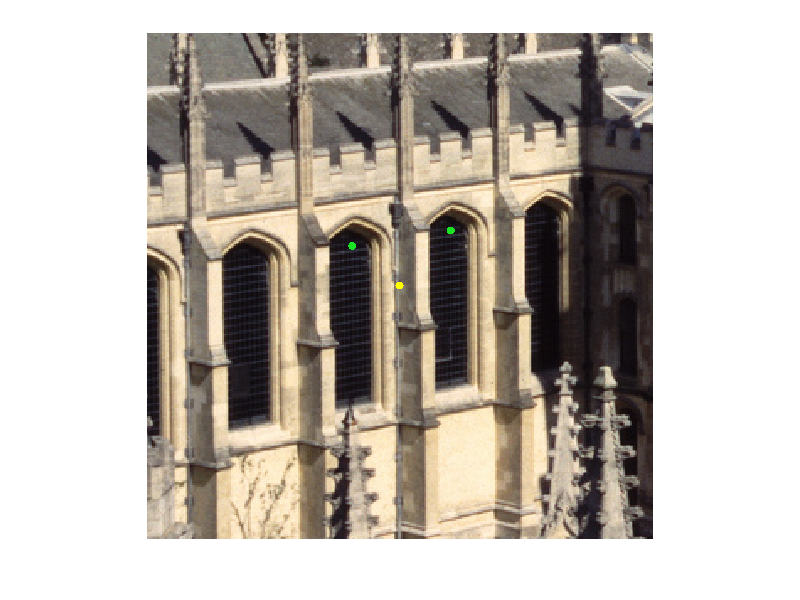 2
38
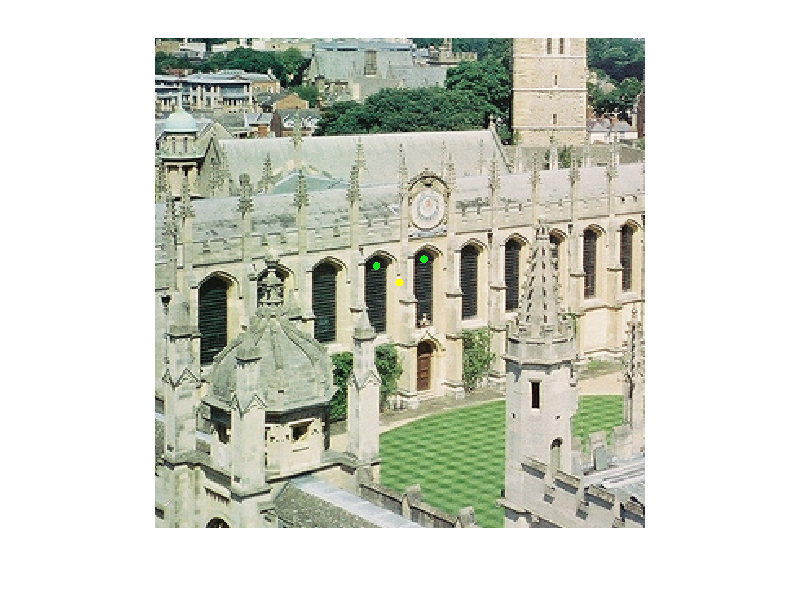 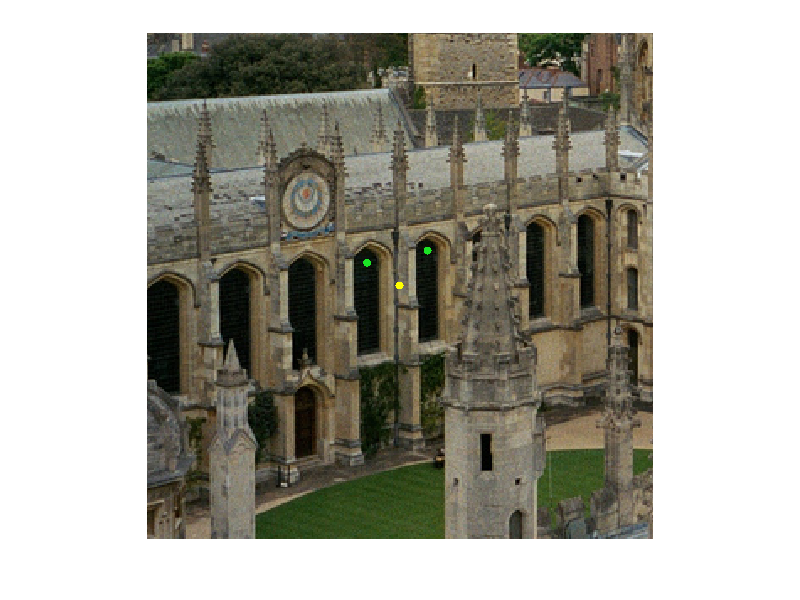 29
37
Visual Phrases using Data Mining for 132 Images. Phrase Length 3
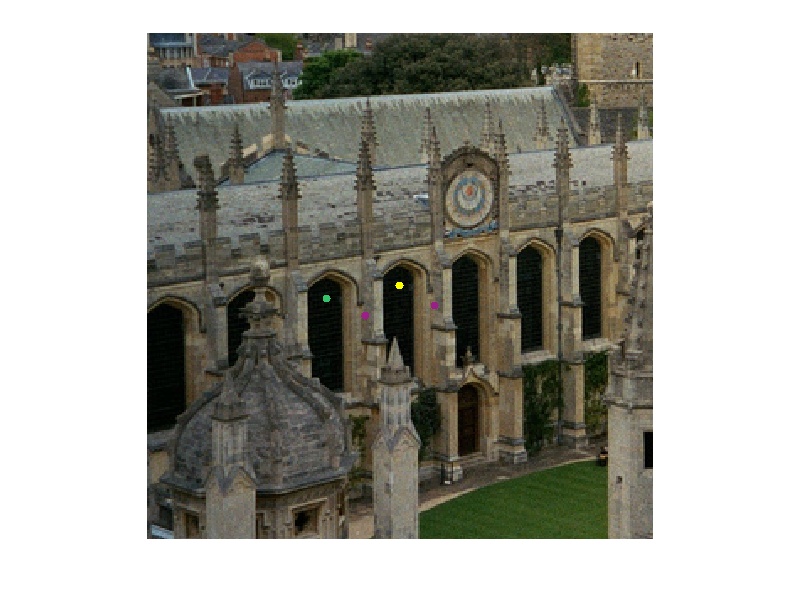 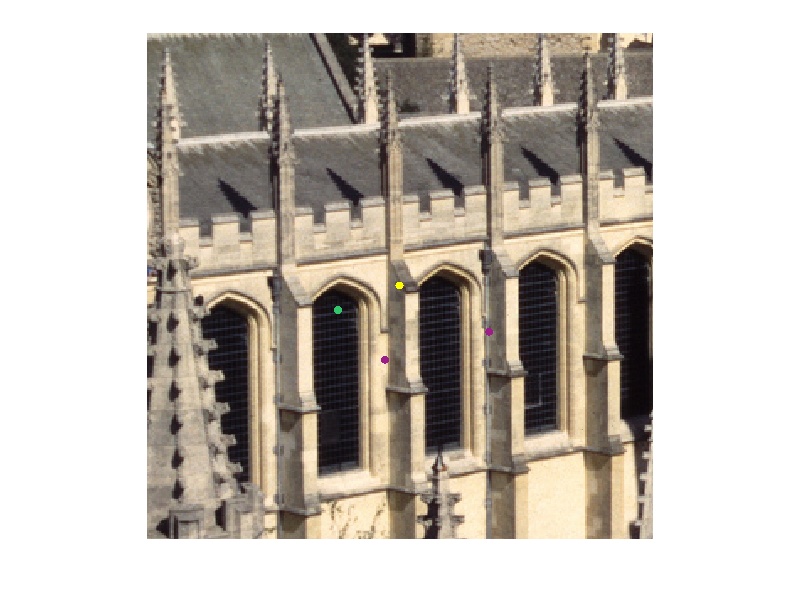 29
2
Next Steps
Finish building the Bag of Visual Phrases for all images
Find mAP for BoVP– mean average precision
Compare results from BoW and BoVP
Our 1K BoW – 20% mAP